Bienvenides al curso de Química 2024
Departamento de Química - Programa 4tos Medios y Egresades
Coordinación del Departamento
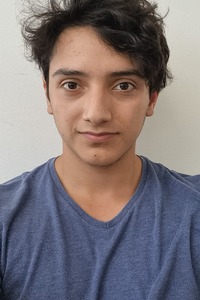 Victoria Urquieta
Francisca Sánchez
Alonso Ávalos
Benjamín Guajardo
Equipo Docente
Sección 1
Victoria Urquieta
Ignacio Romero
Nicolás Retamal
Sección 2
Alonso Ávalos
Clemente Sepúlveda
Equipo Docente
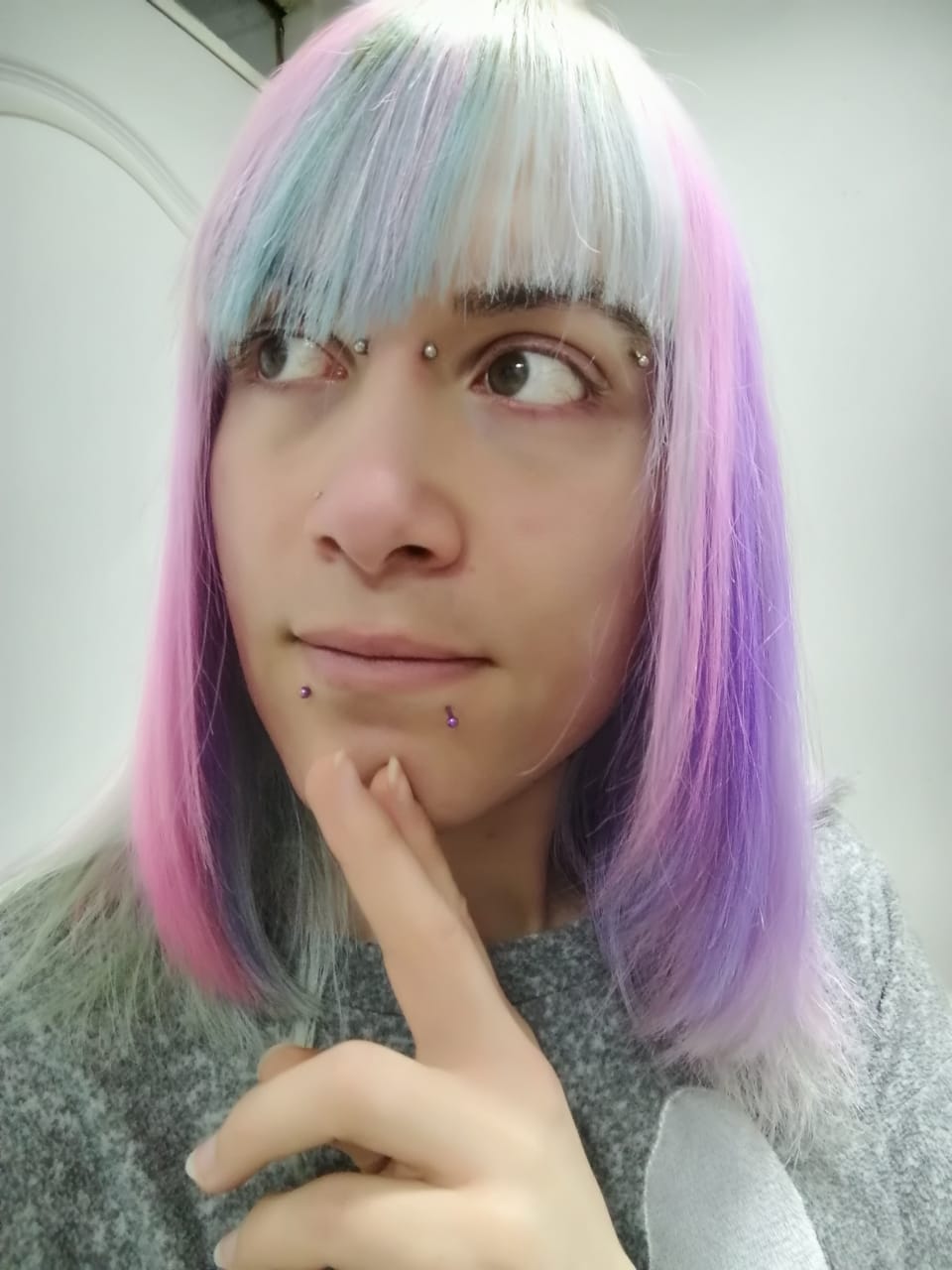 Sección TP
Sección 3
Joaquín Ramos
Tomás Opitz
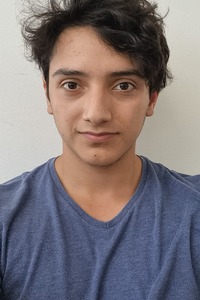 Sección 4
Félix Molina
Elías Vidal
Benjamín Guajardo
Karla Vilches
Aquí encontrarás:

-Programa y calendario.
-PPTs.
-Guías.
-Horario y salas.
-Etc.
U-Cursos
Puedes acceder en:
www.u-cursos.cl o descargando la app U-Cursos.
Debes tener creada tu cuenta pasaporte (es la que creaste luego de pagar la matrícula)
1
2
3
La PAES
Prueba de Admisión a la Educación Superior
Módulo Común
Electivo
TP
2 horas y 40 minutos
-18 Preguntas de Biología
-18 Preguntas de Física
-18 Preguntas de Química
-26 Preguntas de Ciencia Electiva
-26 Preguntas Física
-26 Preguntas Química
-28 Preguntas Biología
*5 preguntas piloto
90 min
45 min
90 min
45 min
45 min
45 min
Metodología de Trabajo
Cátedras
Cátedra + Control
EMC (Evaluación Metacognitiva)
Miniensayo
¿Cómo estudiaremos en este curso?
Eje I: Estructura Atómica
-Desde el 01 de Abril hasta el 13 de Mayo para 4tos y Egresades
-Desde el 01 de Abril hasta el 27 de Mayo para TP
Unidad I: Nociones Básicas de la Química
Unidad II: Modelos Atómicos
Unidad III: Tabla Periódica
Unidad IV: Enlace Químico
Eje II: Química Orgánica
 -Desde el 20 de Mayo hasta el 15 de Julio para 4tos y Egresades
 -Desde el 03 de Junio hasta el 12 de Agosto para TP
Unidad I: Propiedades del Carbono
Unidad II: Hidrocarburos
Unidad III: Grupos Funcionales
Eje III: Reacciones Químicas y Estequiometría
-Desde el 22 de Julio hasta el 30 de Septiembre para 4tos y Egresades
-Desde el 19 de Agosto hasta el 04 de Noviembre para TP
Unidad I: Gases
Unidad II: Estequiometría
Unidad III: Soluciones
Electivos
Desde el 14 de Octubre hasta el 22 de Noviembre
Vacaciones
-De invierno
Desde el 24 de Junio hasta el 6 de Julio
-Fiestas Patrias
Desde el 16 al 21 de Septiembre
¿Dudas?